ISTITUTO D’ ISTRUZIONE SUPERIORE
 PIETRO MAZZONEROCCELLA JONICA
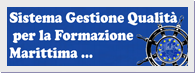 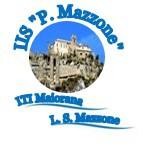 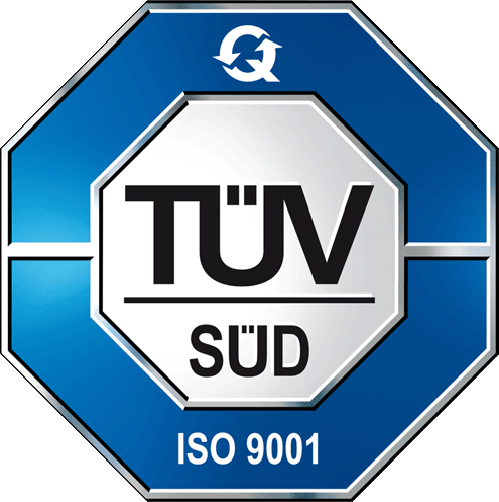 CERT. N. 50 100 14484-Rev 002
PER UN RIENTRO A SCUOLA IN SICUREZZA
VADEMECUM PERSONALE ATA
CONTROLLI DA FARE
Prima di venire  a scuola accertarsi di:
Non avere una temperatura corporea superiore a 37,5° C
Non avere mal di gola o altri segni di malattia come tosse, diarrea, mal di testa, vomito o dolori muscolari
Non aver avuto contatto con un caso CoVid-19 negli ultimi 14 giorni

In questi casi avvertire la segreteria amministrativa e non venire a scuola
Precauzioni da prendere a scuola
A scuola ricordarsi di:
Lavare e disinfettare le mani più spesso possibile
Mantenere la distanza fisica di almeno un metro da studenti e personale scolastico 
Indossare la mascherina quando non si può assicurare il distanziamento
Evitare di condividere oggetti con altri
I comportamenti da seguire in presenza di altre persone distanziamento e uso mascherine
Mantieni sempre la distanza di almeno 1 metro di sicurezza
Usa la mascherina:
in presenza di più persone in spazi aperti e chiusi
nei mezzi per il trasporto pubblico
L’uso della mascherina aiuta a limitare la diffusione del virus ma deve essere indossata in modo corretto  e adottata in       aggiunta al lavaggio delle mani e alle misure di igiene respiratoria
Come indossare la mascherina
Per essere indossata in modo corretto la mascherina deve coprire naso e bocca
Se vuoi, puoi portare una mascherina chirurgica da casa e usare quella
La scuola deve comunque garantirne una
Ricordati di togliere e mettere la mascherina toccando solo i lacci
trasporti
Se  utilizzi un mezzo pubblico per andare a scuola (treno, autobus, ecc.) segui queste regole:
Indossa sempre la mascherina
Non ti toccare il viso con le mani senza averle prima disinfettate
Rispetta le regole da seguire a bordo (posti a sedere, posti in piedi, distanziamenti)
Ingresso a scuola
Utilizza l’ingresso principale e timbra la presenza (servirà anche per eventuali controlli di tracciamento)
Mantieni sempre la distanza di almeno un metro dagli altri
Indossa sempre la mascherina tranne nei casi in cui è consentito toglierla
Sanificazione dei locali
Controlla e segui il piano delle pulizie giornaliera
Sanifica le mani con il liquido disinfettante
Pulisci con detergente neutro le superfici dei locali generali
Presta particolare  attenzione alle superfici più toccate quali maniglie e barre delle porte, delle finestre, sedie e braccioli, tavoli/banchi/ cattedre, interruttori della luce, corrimano, rubinetti dell’acqua, pulsanti dell’ascensore
Ricordati di aerare bene i locali
La pulizia delle aule va fatta almeno due volte al giorno
I servizi igienici sono dei punti di particolare criticità nella prevenzione del rischio- vanno puliti più volte al giorno, con detergenti specifici
Le finestre dei servizi igienici devono rimanere sempre aperte
Ricordati di compilare e firmare il tuo foglio di lavoro e consegnarlo alla fine della giornata.
Vigilanza degli alunni che escono dalla classe durante le lezioni
Gli studenti possono alzarsi e uscire dall’aula indossando la mascherina, ma solo uno per volta per recarsi ai servizi igienici
Sorveglia affinché non si creino assembramenti nei corridoi, ai servizi o ai distributori
Vanno segnalati tutti i casi in cui gli studenti non si attengono alle regole nei corridoi
Gli studenti possono mangiare ma solo seduti al loro banco
Regolamento di Istituto
Consulta le nuove regole di comportamento approvate dal consiglio di istituto e che trovi pubblicate sul sito internet della scuola
Ricorda agli studenti che violando quelle regole non rischiano soltanto una sanzione disciplinare,  ma aumentano anche la probabilità che il virus si diffonda tra i loro familiari, amici e tra il personale scolastico
Hai tosse e febbre a scuola. Cosa fare?
Non farti prendere dal panico
Indossa la mascherina e avverti il refente Covid della scuola
Vai subito a casa
Avverti il tuo medico di base
Segui tutte le sue indicazioni
Un alunno ha la febbre, tosse o altri sintomi a scuola. Che fare?
Non farti prendere dal panico
Fagli indossare la mascherina e fallo rimanere al suo posto
Avverti il referente Covid della scuola
L’alunno verrà condotto in un apposito locale in attesa che i genitori lo portino a casa
Indossa la mascherina e limita i contatti
L’importanza del tracciamento dei contatti
E’ importante individuare tutti i contatti di positività per bloccare l’espansione dei focolai
Non sempre è possibile ricordare o individuare tutti
Valuta la possibilità di utilizzare l’app Immuni che ti permetterà di aiutare l’autorità sanitaria a tracciare e avvisare tutti i tuoi contatti